Reconstruction
1863-1877
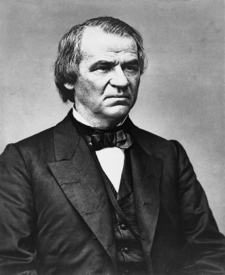 USHC 3.3

Analyze the effects of Reconstruction on the southern states and on the role of the federal government, including the impact of the thirteenth, fourteenth, and fifteenth amendments on opportunities for African Americans.
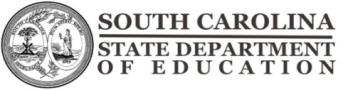 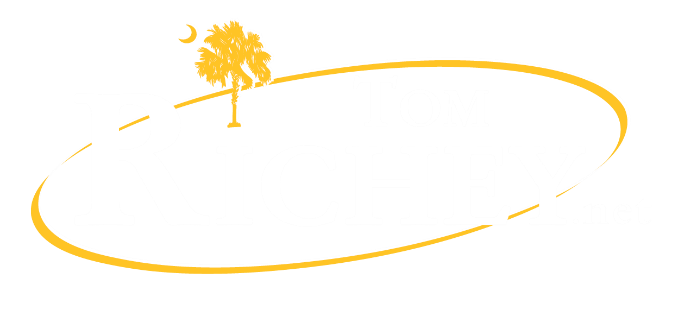 Color Palette by GamehenGraphics
With Malice Toward None…
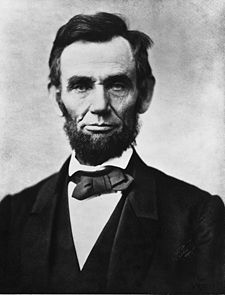 “With malice toward none, with charity for all, with firmness in the right as God gives us to see the right, let us strive on to finish the work we are in, to bind up the nation's wounds… to do all which may achieve and cherish a just and lasting peace among ourselves and with all nations.”
		-- Abraham Lincoln
		     Second Inaugural Address
		     March 4, 1865
MAGNANIMOUS
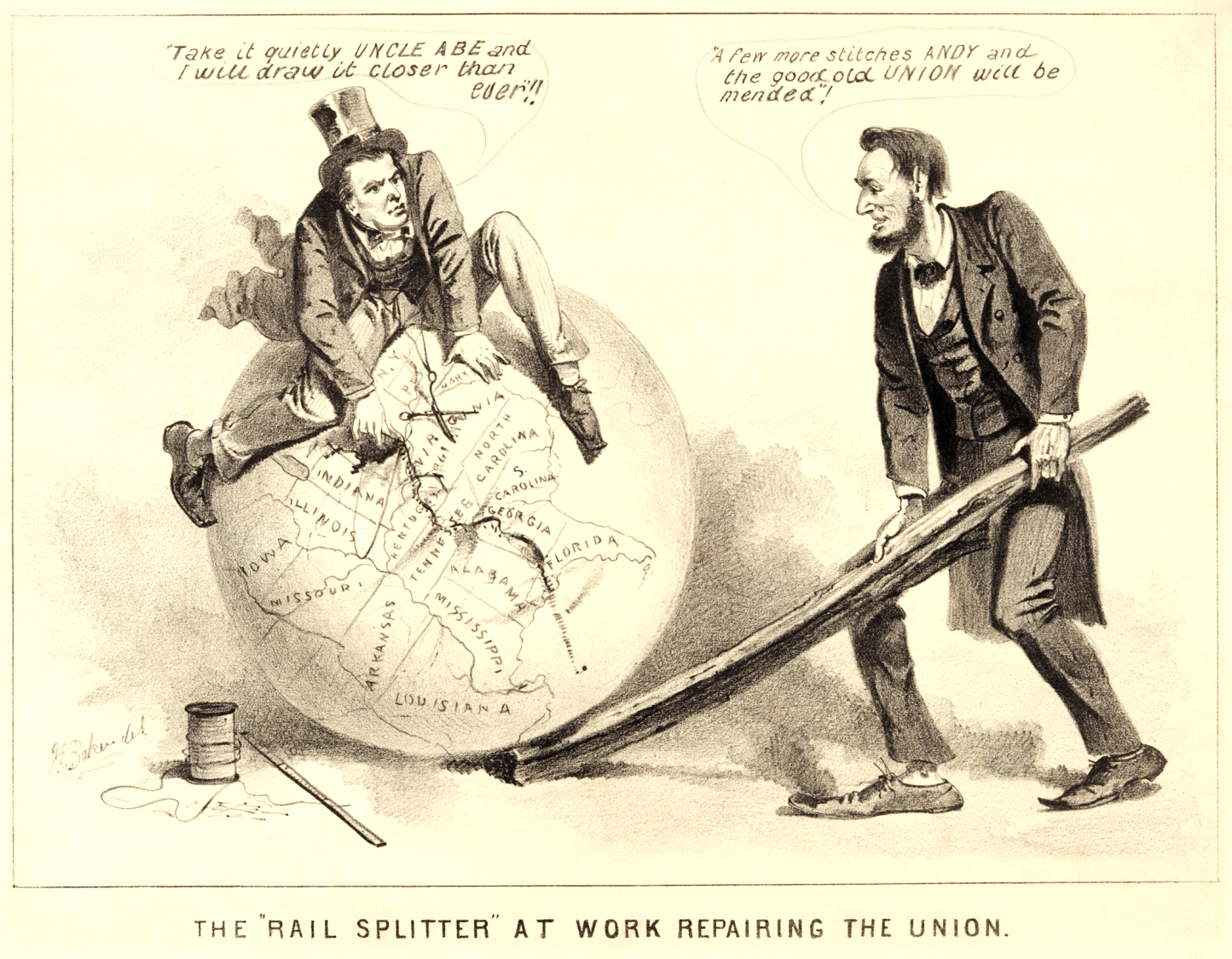 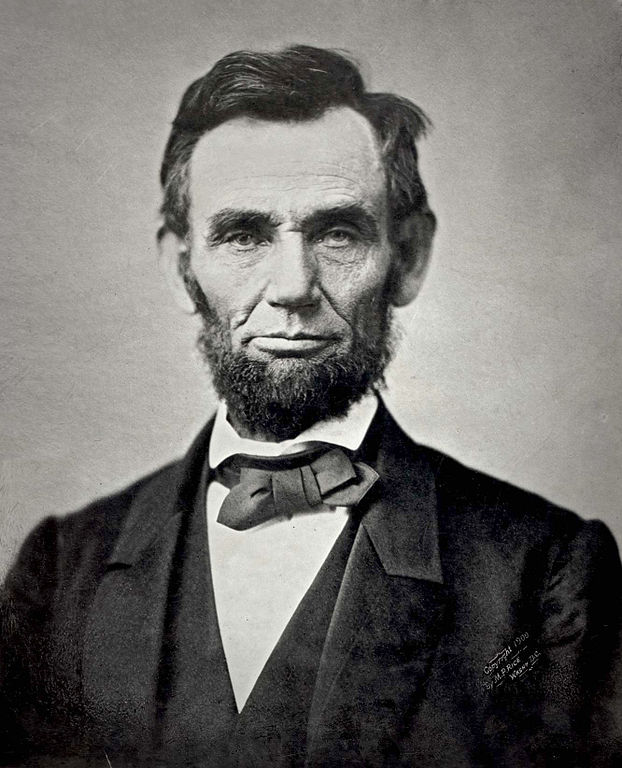 10%
PLAN
10% of 1860 Voters
Oath to the U.S.
Accept Emancipation

YOU’RE IN!!!

Louisiana and Arkansas Re-admitted
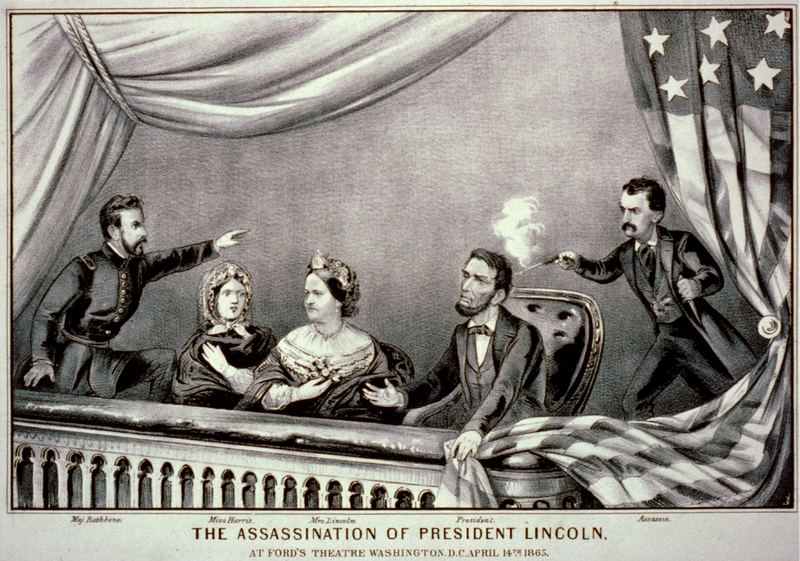 Sic Semper Tyrannis!
Johnson’s Reconstruction
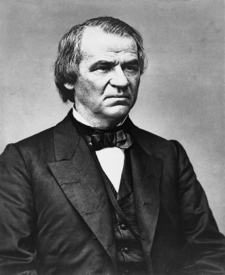 President Andrew Johnson continued Lincoln’s lenient Reconstruction plan.
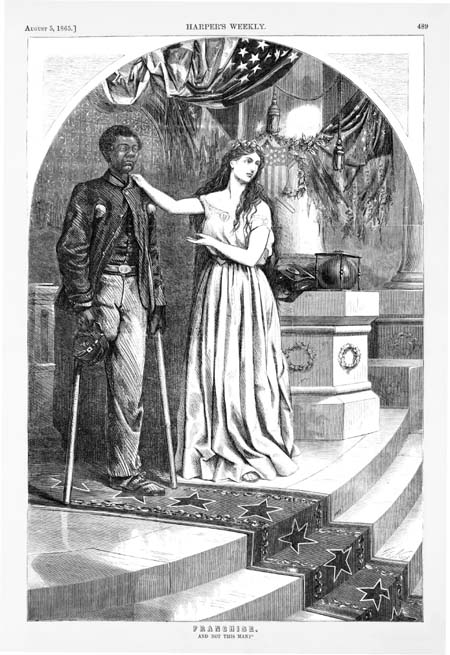 African Americans during Presidential Reconstruction
Thirteenth Amendment
Freedmen’s Bureau
Sharecropping
Black Codes
FRANCHISE
And Not This Man?
Thirteenth Amendment
Ratified December 6, 1865
Neither slavery nor involuntary servitude, except as a punishment for crime where of the party shall have been duly convicted, shall exist within the United States, or any place subject to their jurisdiction.
RECONSTRUCTION AMENDMENTS:
13
14
15
DEBT:  The New Slavery
Sharecropping
Tenant Farming
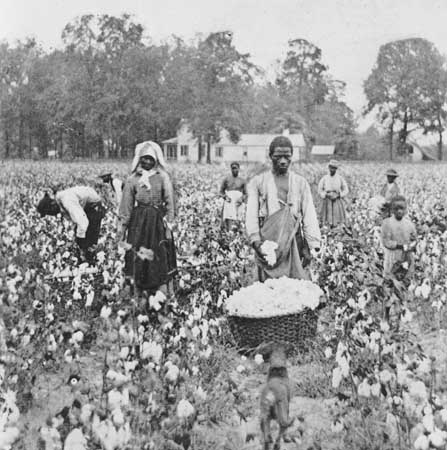 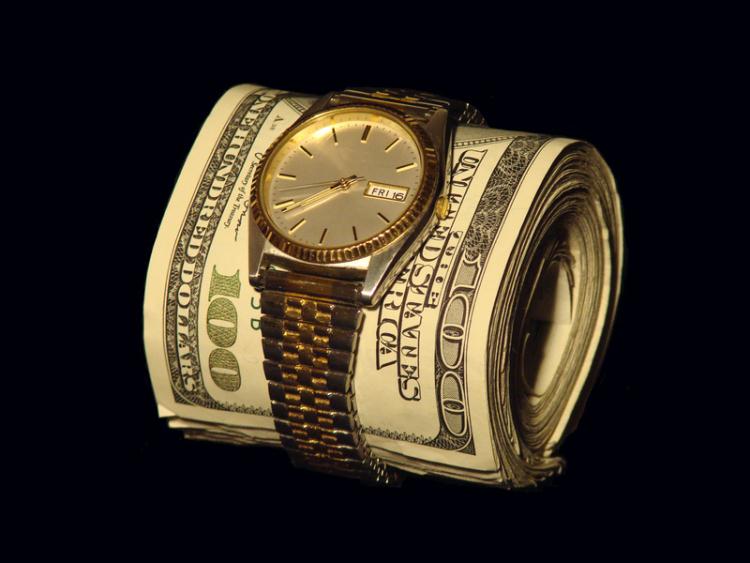 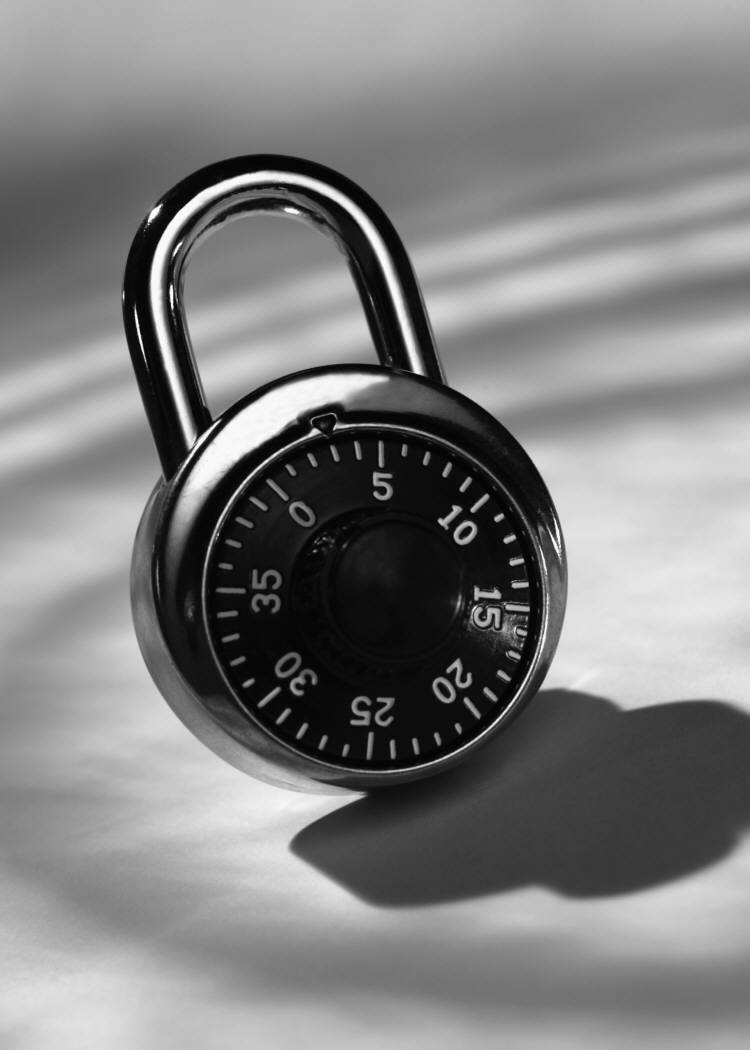 Black Codes
Passed in many Southern states to restrict the activities of freedmen
Freedmen’s Bureau
Established by Congress in 1865 to help former slaves.
Education
Healthcare
Job Placement
From Harper’s Weekly, 1868
A Tale ofTwo Reconstructions
Presidential
Congressional 
(aka, Radical)
“Radical” Republicans
GOALS:

Punish the South.

Protect African Americans.
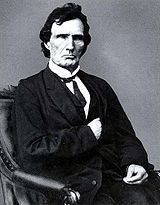 Thaddeus Stevens (PA)
HOUSE
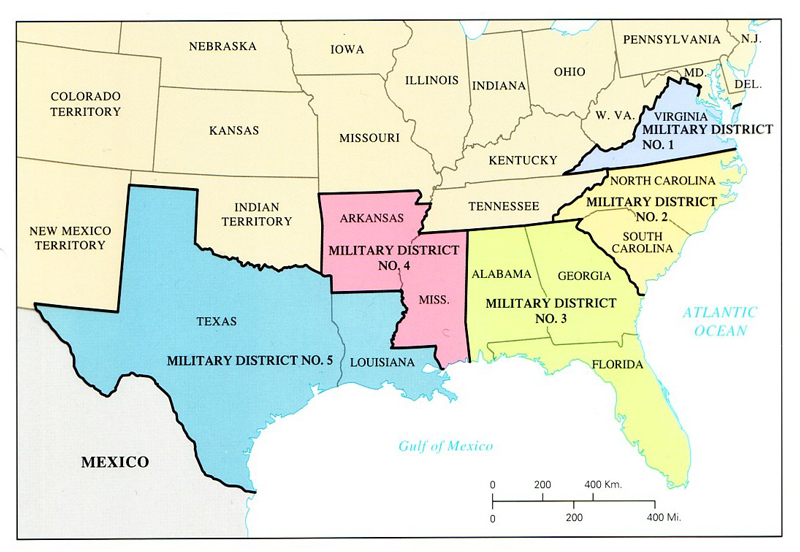 Conquered Provinces
The Radicals proposed dividing the former Confederate states (minus Tennessee) into five military districts.
Reconstruction Acts
1867-1868
1
2
3
Military Occupationof the South
ForcedRatification
of the Fourteenth Amendment
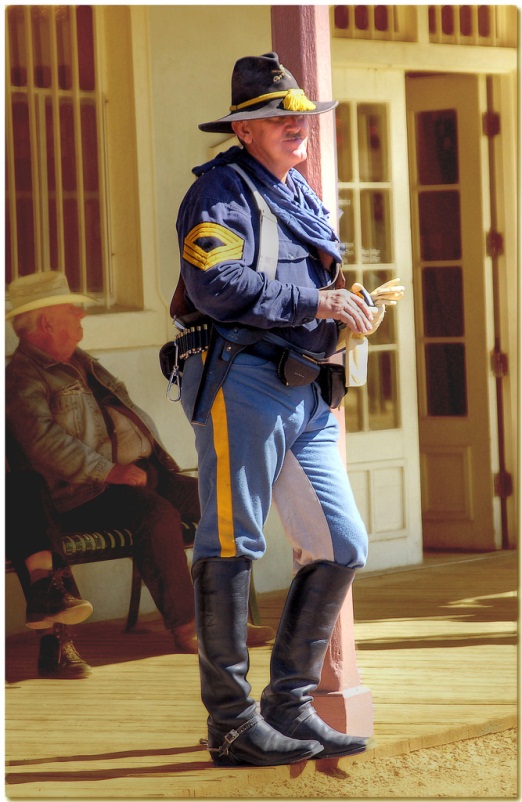 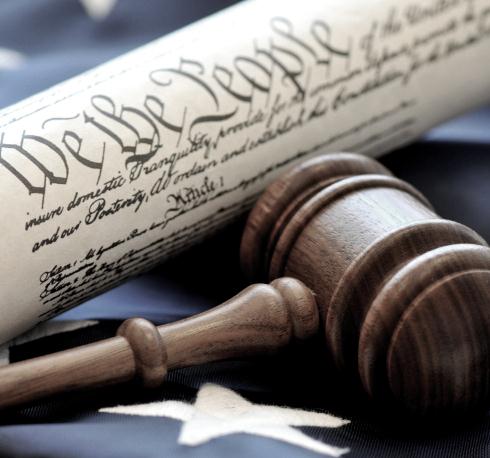 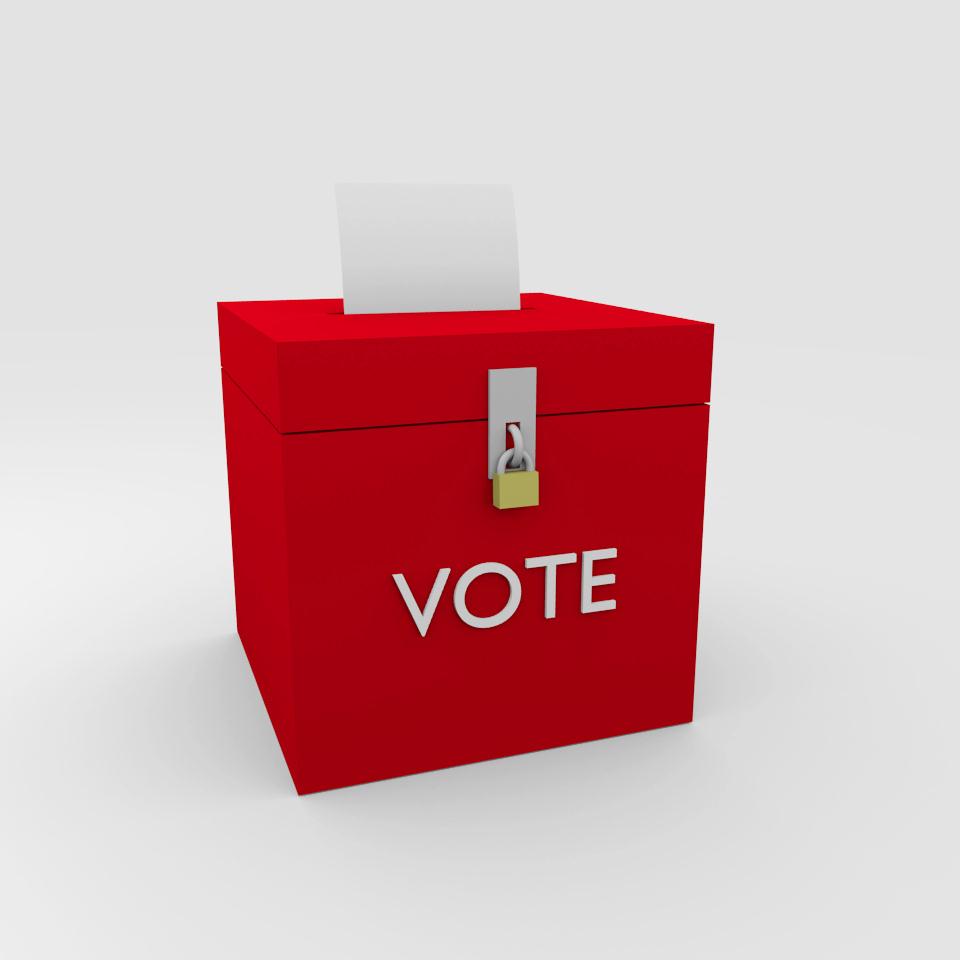 IMMEDIATE Suffrage
for African Americans
Photo Credits:  	Peter Clark (soldier)
	FutUndBeidl (ballot box)
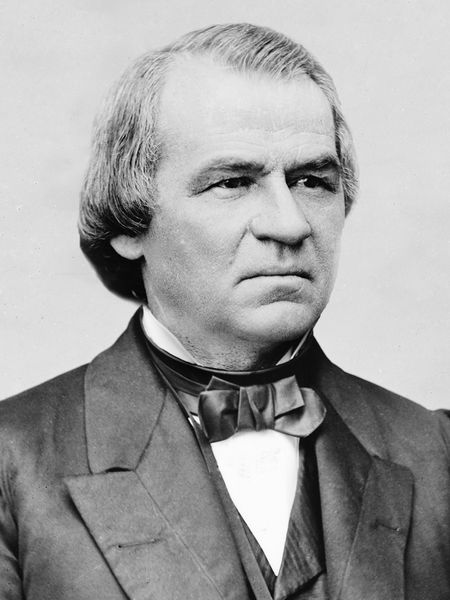 An Exercise in Futility
Congress overrode  all of Johnson’s vetoes of the Reconstruction Acts.
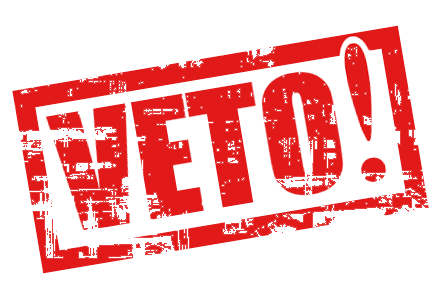 2/3
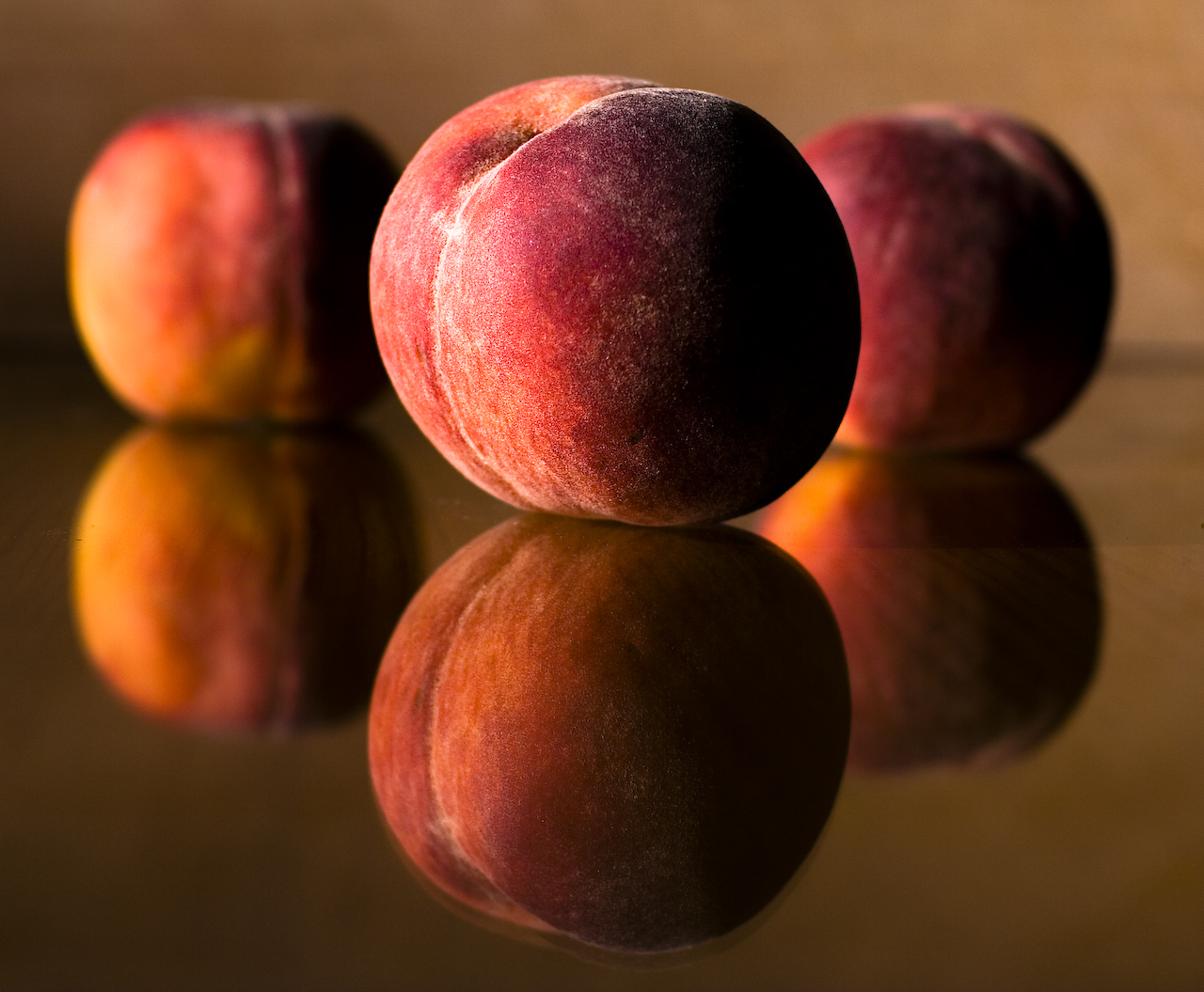 Impeachment
Photo Credit:  Nancy Lehrer
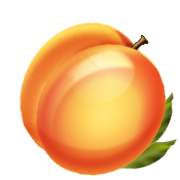 IMPEACHMENT
By the Numbers
2 – 1 – 0
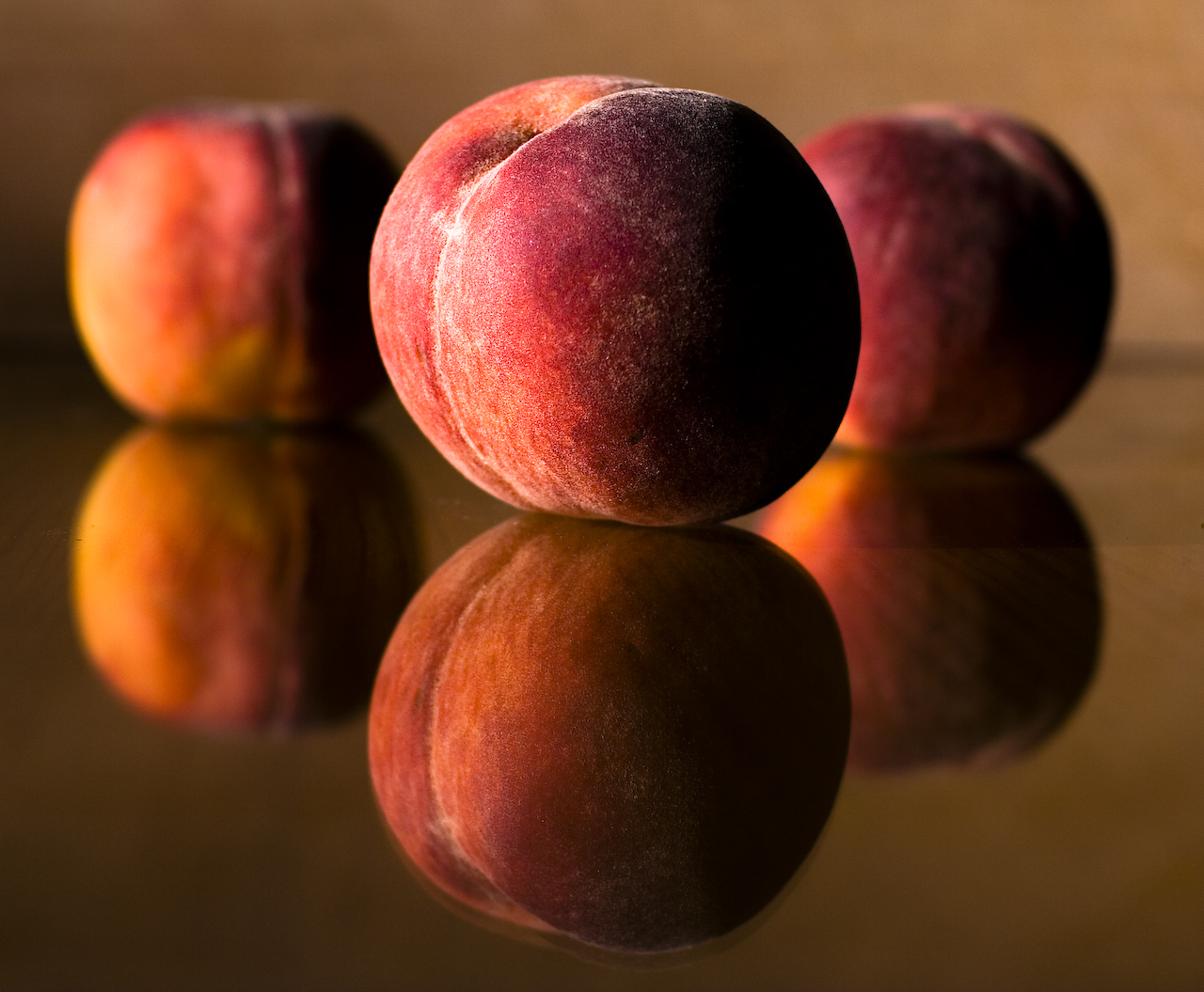 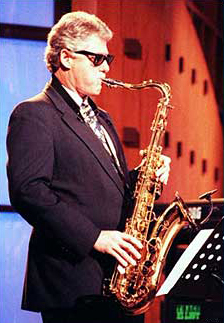 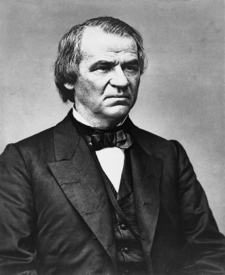 2
Presidents have been impeachedby Congress.
Photo Credit:  Nancy Lehrer
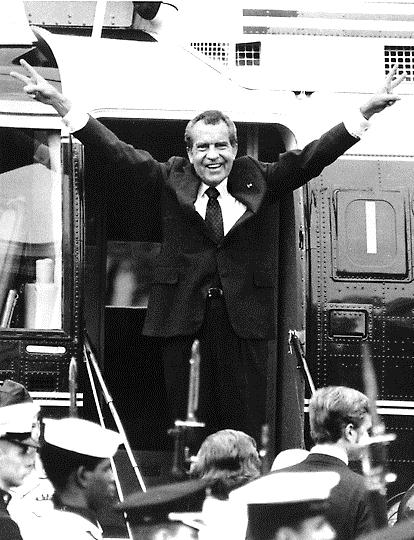 1
President has resigned from office.
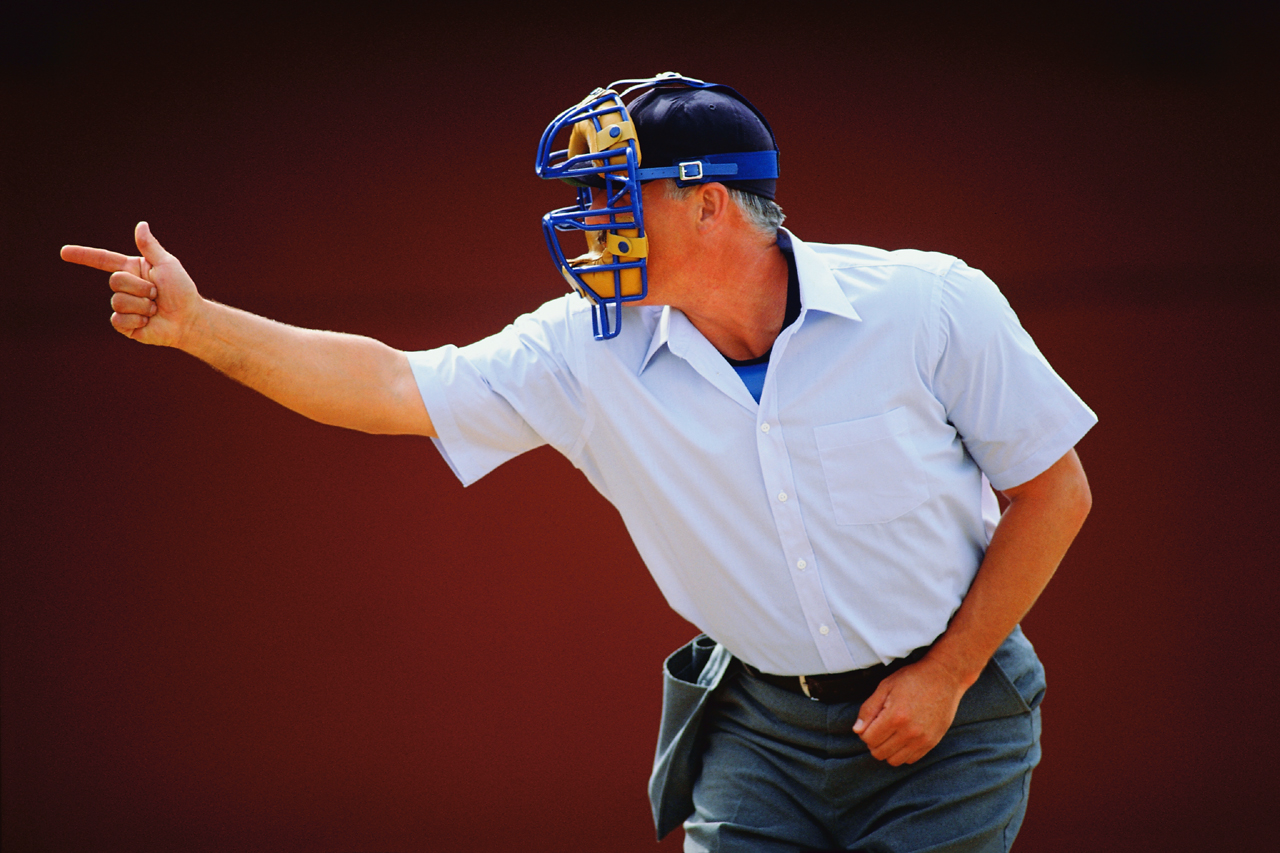 0
Presidents have been removedfrom office.
[Speaker Notes: Photo accessed at http://andrewejenkins.wordpress.com/2012/06/08/the-bible-may-be-the-best-truth-we-are-ignoring/ Copyright Unknown]
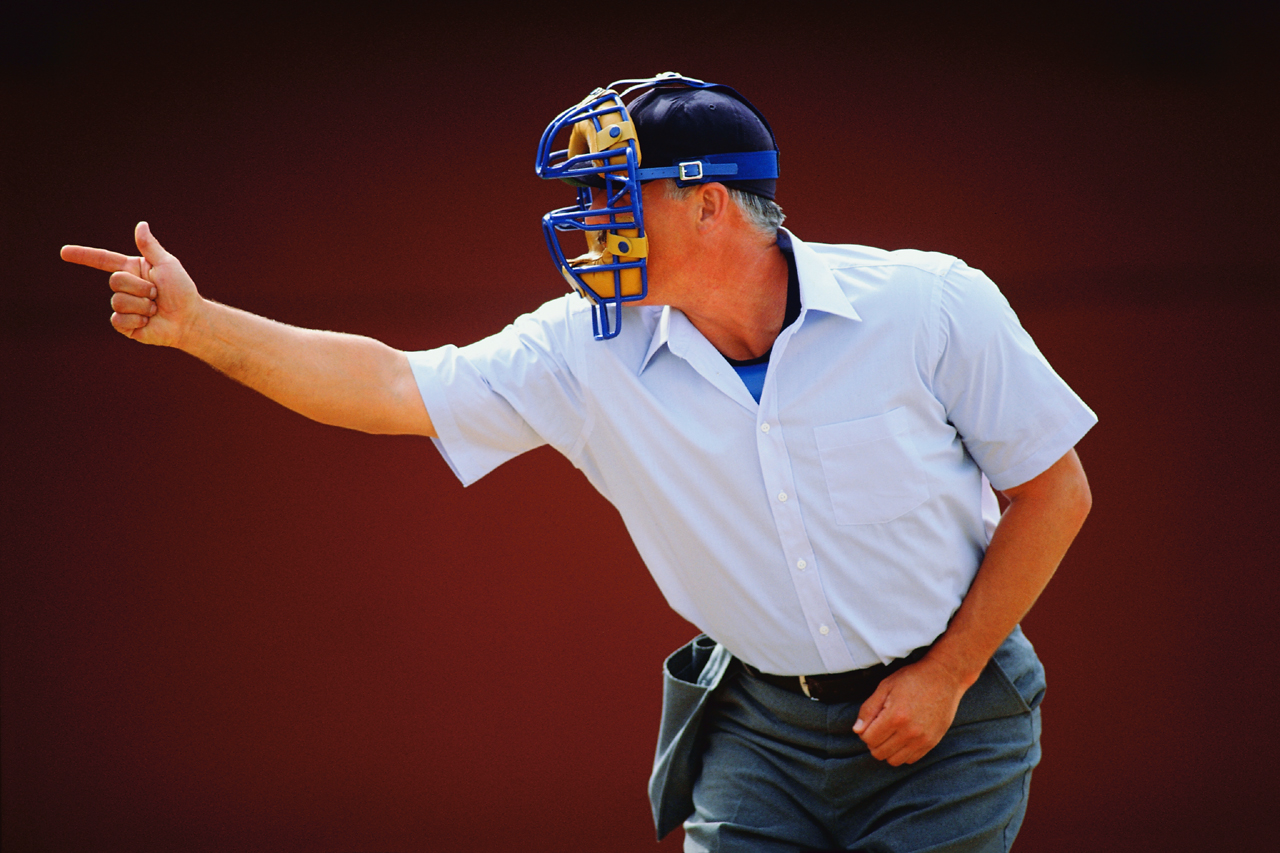 But Johnson was only ONE vote shy.
[Speaker Notes: Photo accessed at http://andrewejenkins.wordpress.com/2012/06/08/the-bible-may-be-the-best-truth-we-are-ignoring/ Copyright Unknown]
Fourteenth Amendment
Ratified July 9, 1868
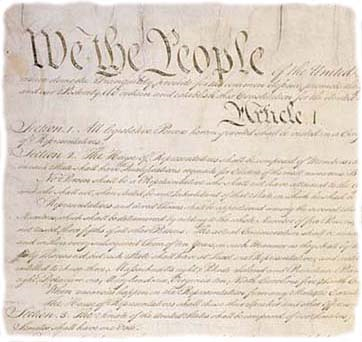 Section 1. All persons born or naturalized in the United States… are citizens of the United States and of the State wherein they reside. No State shall make or enforce any law which shall abridge the privileges or immunities of citizens of the United States; nor shall any State deprive any person of life, liberty, or property, without due process of law; nor deny to any person within its jurisdiction the equal protection of the laws.
RECONSTRUCTION AMENDMENTS:
13
14
15
Fifteenth Amendment
Ratified February 3, 1870
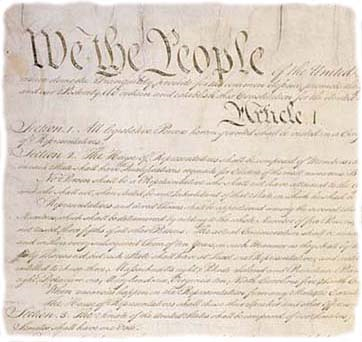 Section 1. The right of citizens of the United States to vote shall not be denied or abridged by the United States or by any State on account of race, color, or previous condition of servitude.
RECONSTRUCTION AMENDMENTS:
13
14
15
Reconstruction Amendments
THIRTEENTH


FOURTEENTH
	1.
	2.
	3.
FIFTEENTH
Abolition of Slavery


	1.  Birthright Citizenship
	2.  Equal Protection
	3.  Punish Confederates

	Black [Male] Suffrage
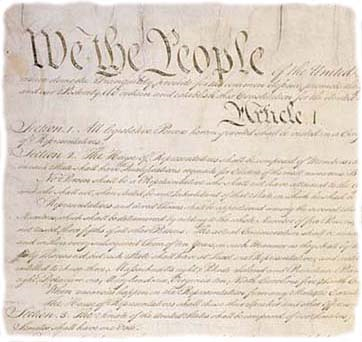 RECONSTRUCTION AMENDMENTS:
13
14
15
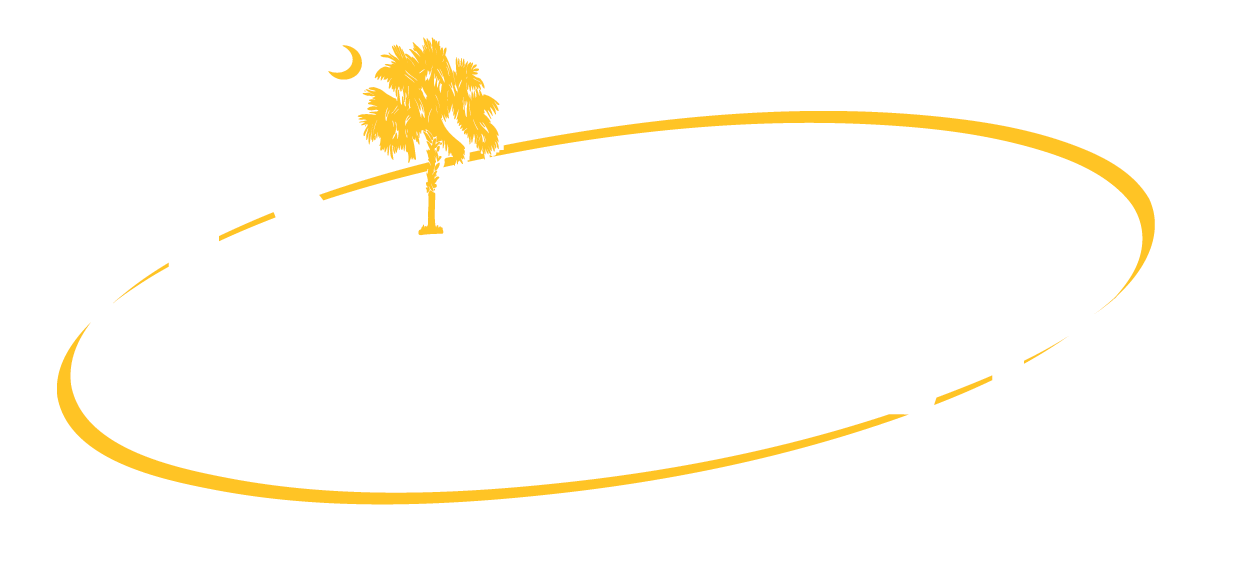 LEARNING.
DELIVERED.
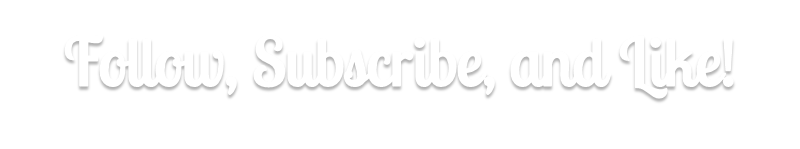 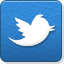 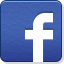 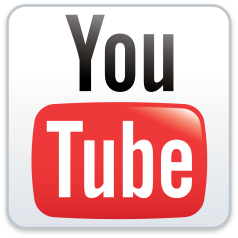